Website Author Training
Let’s learn about Sitecore
1. Login
Go to: cm-www.rotman.utoronto.ca/sitecore

Username: 
-rotman\your computer username
Password: 
-your computer password
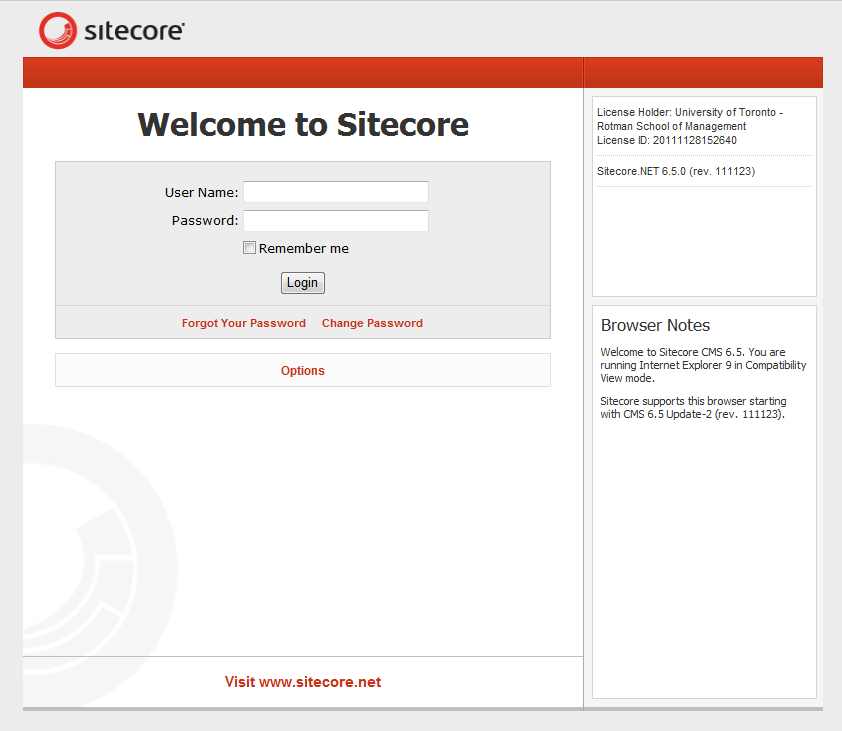 Note: if you’re using Internet Explorer, Sitecore works best in Compatibility more
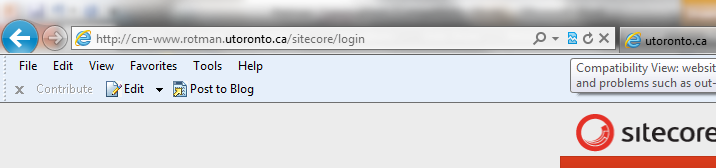 Click that!
2. Navigate 
-to the page you want to edit
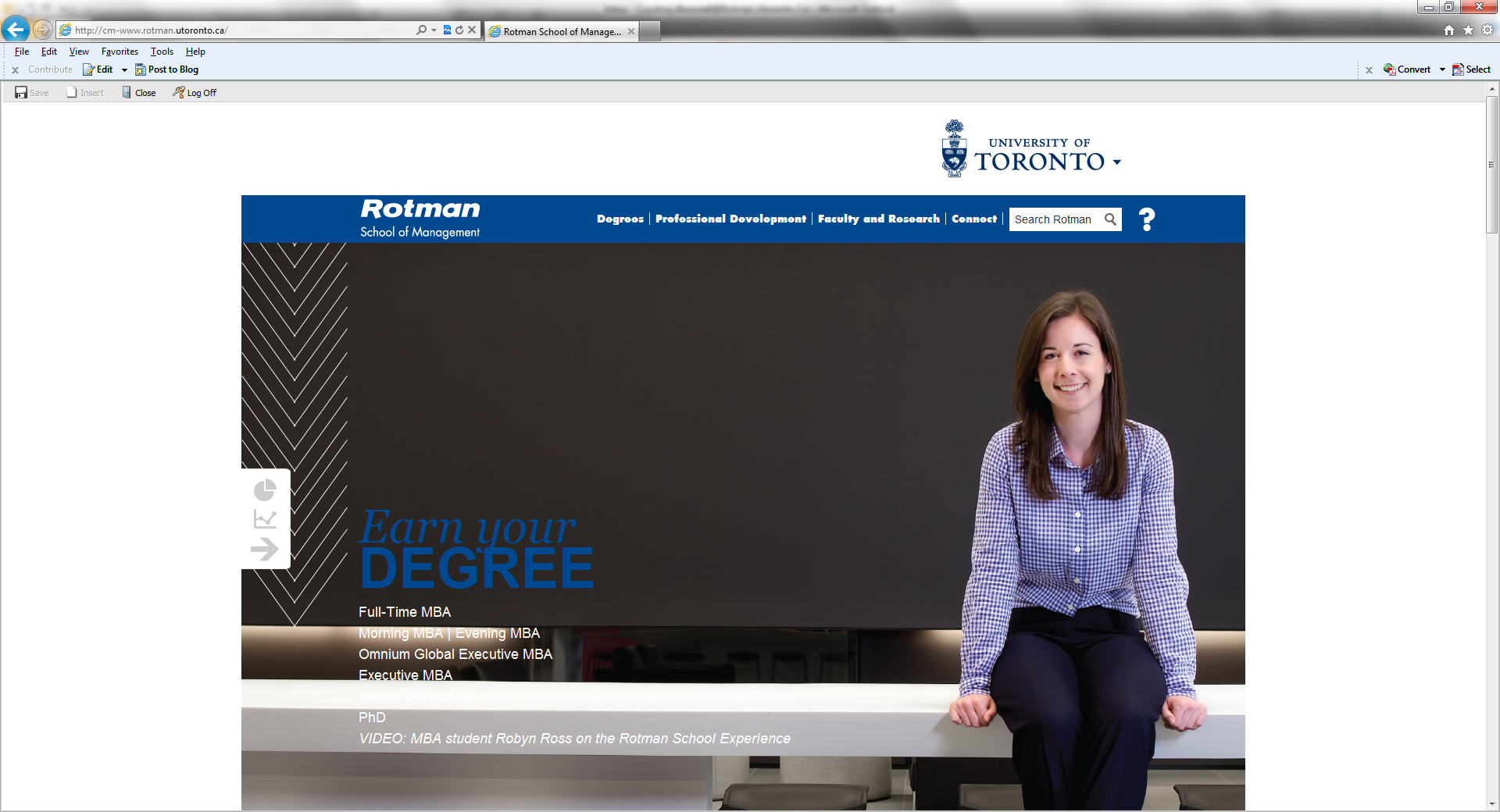 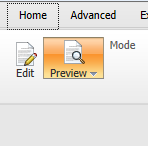 Use the expanded nav states
Make sure you’re in preview mode
-you get to it under the home menu
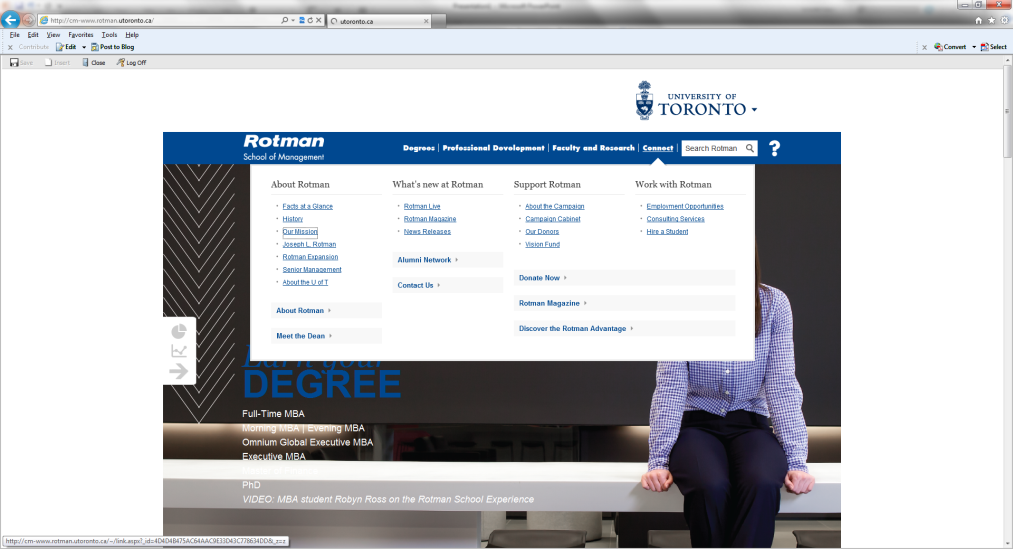 3 (a). Edit
-your content
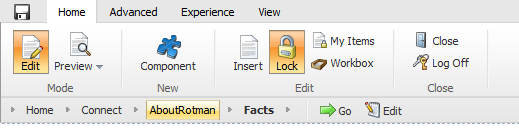 Move from preview mode to edit mode
3 (b) Edit
-your content
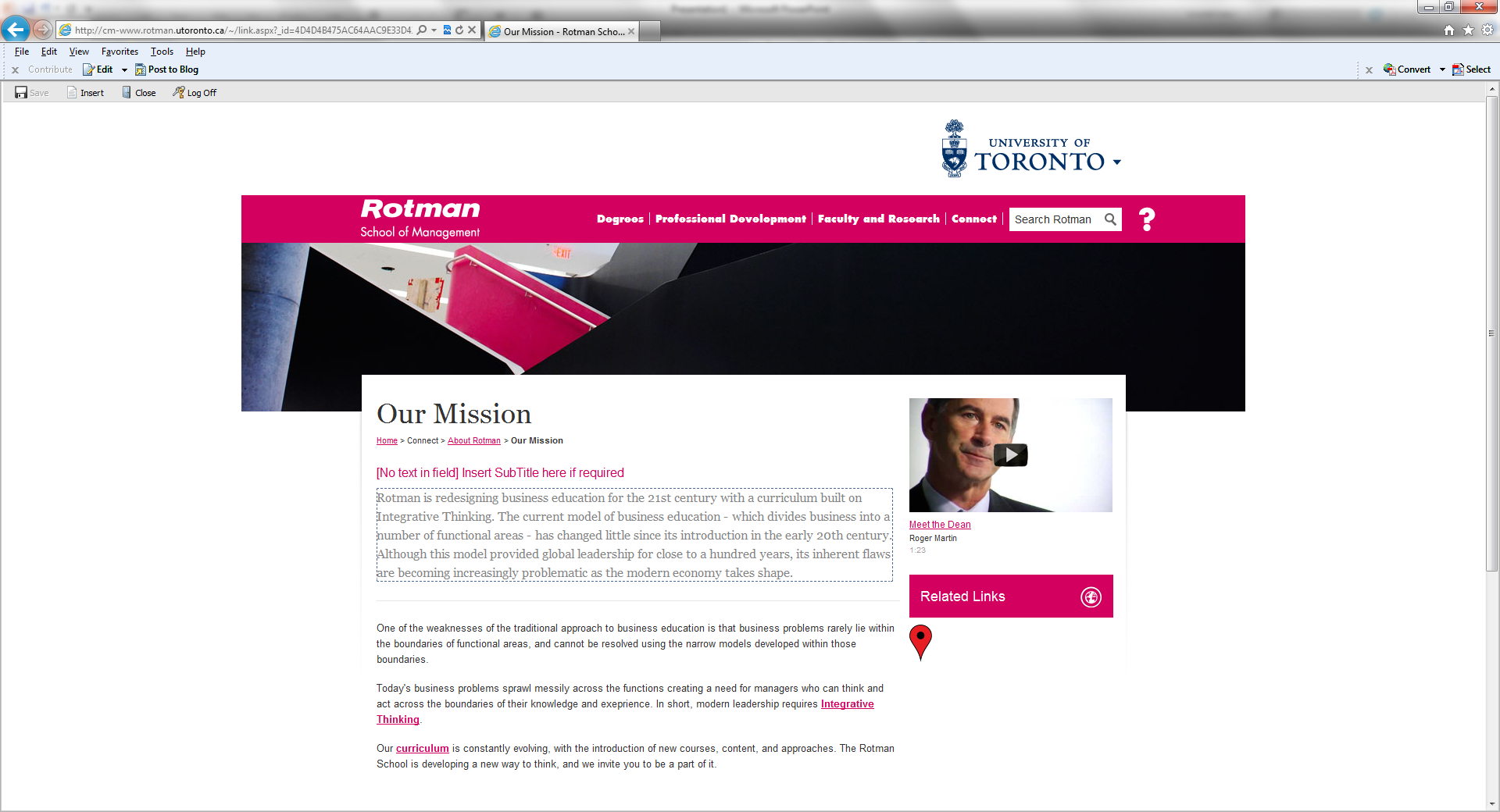 Anything with a dashed outline is editable!
Components of a page
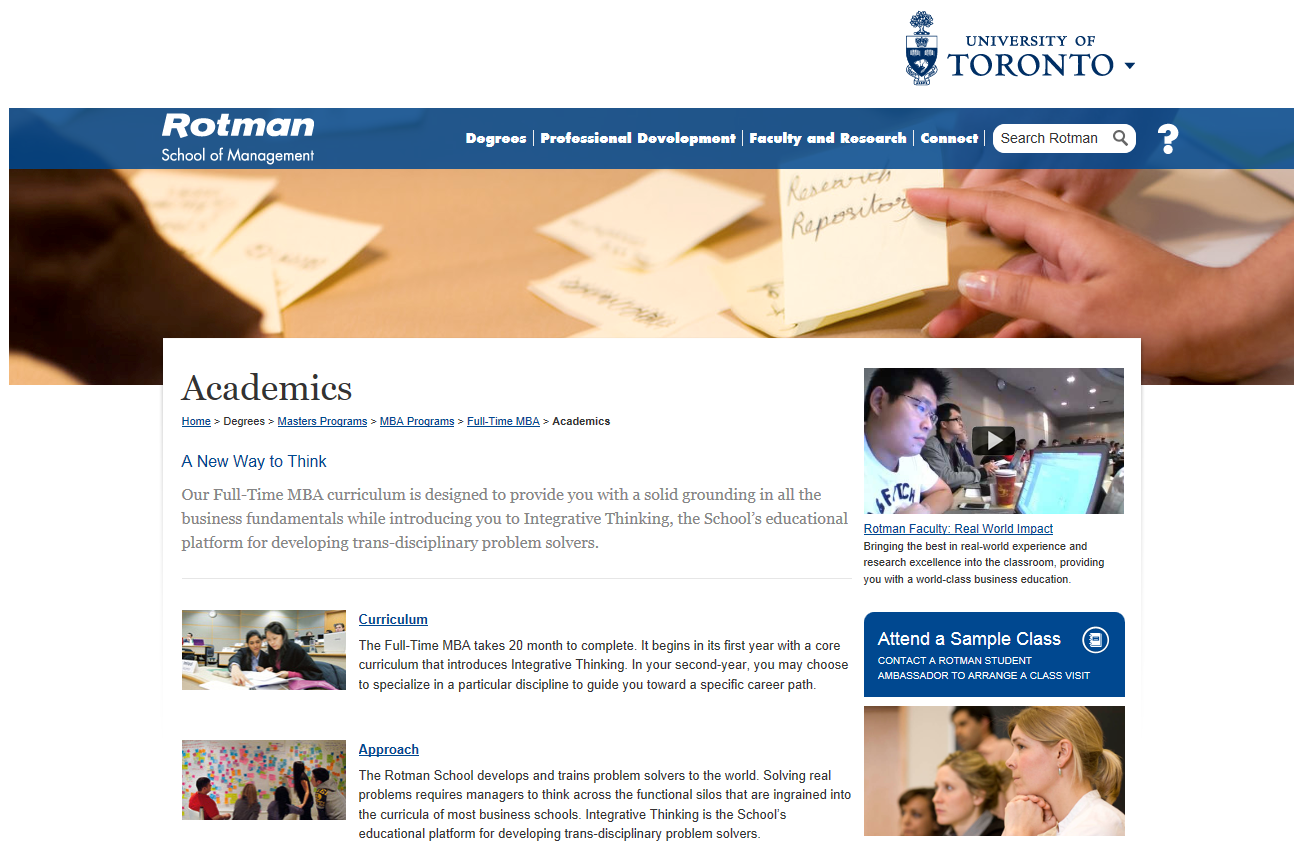 Title
Subtitle 
Thumbnail Image
Background Image
Breadcrumb
Teaser Text
Content Area
Right Rail
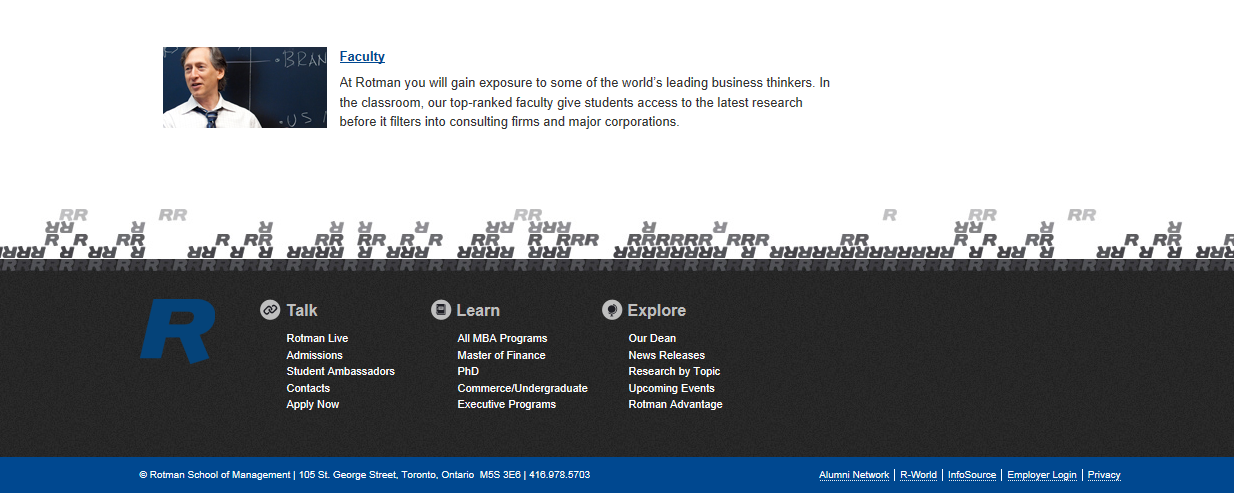 Note: You can edit any of these elements—some items may be locked. If you find an element locked, let us know and we can make changes for you.
4 (b) Make your changes
-One of two ways
A. By clicking in the box
B. OR opening a content editor window
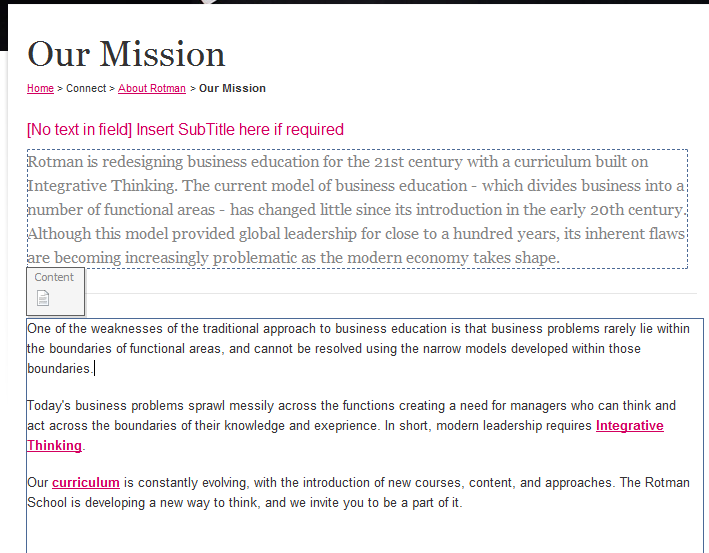 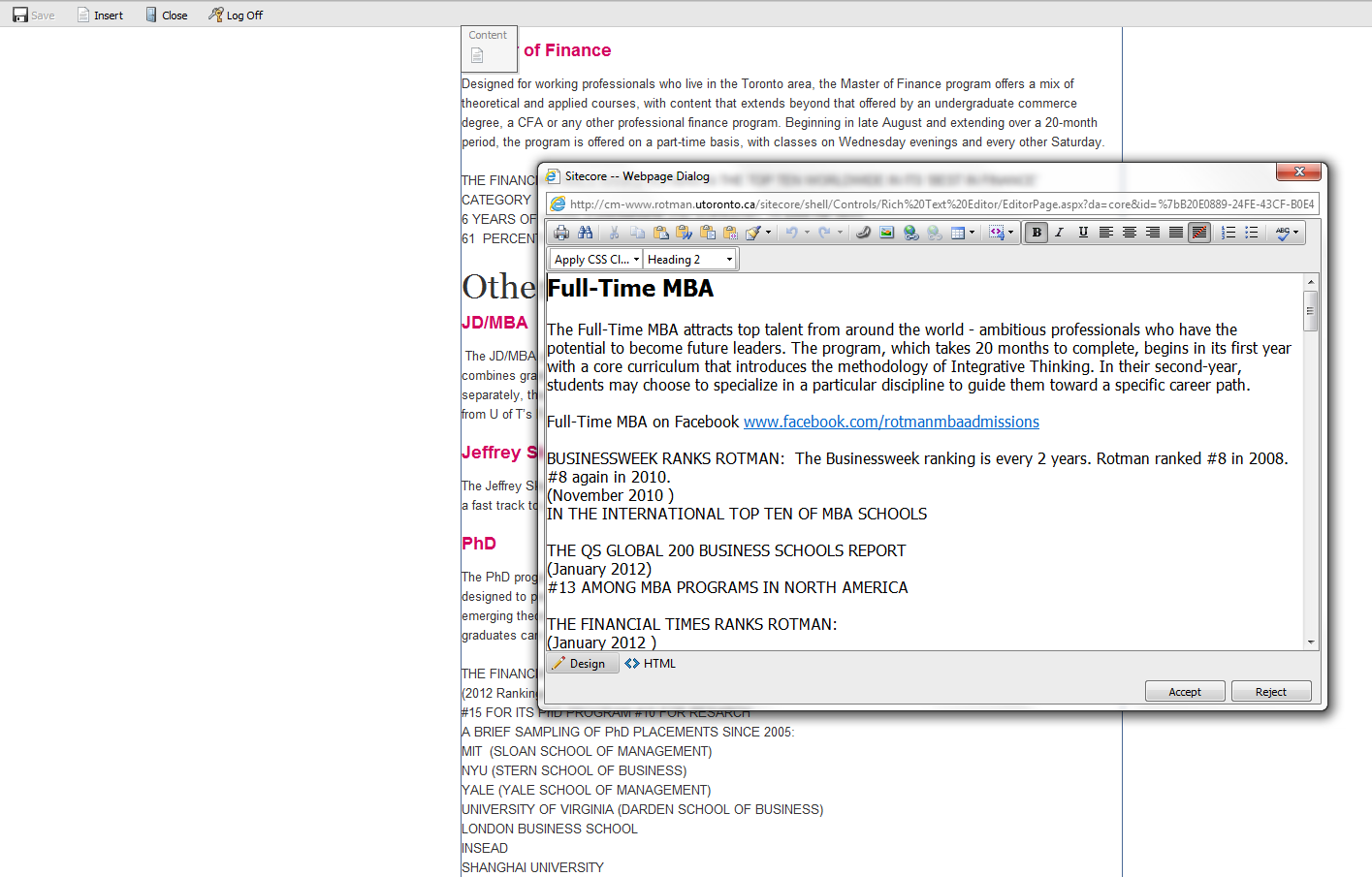 *This method is great for simple text changes—what you’ll be doing most of the time.
*This method gives you more control of the content and more formatting options—it’s better for when you need to make a lot of changes.
Content editor window
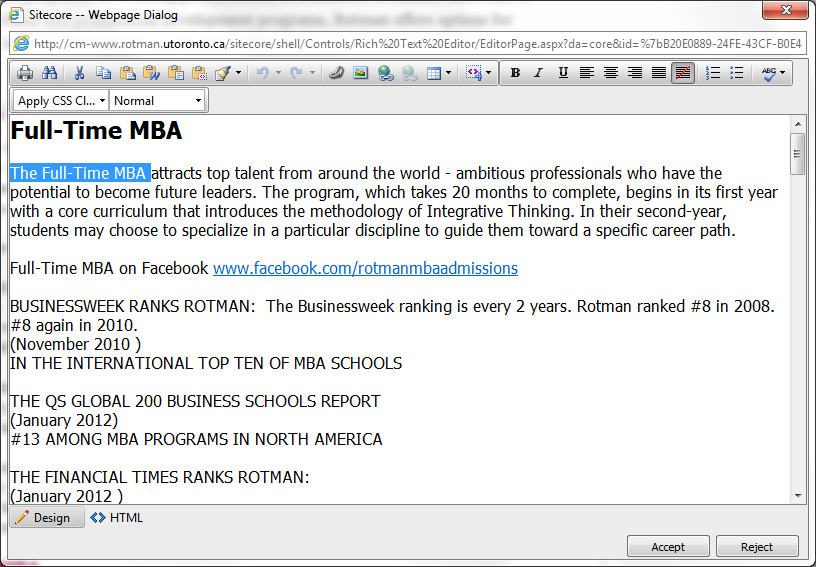 Add links
-internal
-external
Simple formatting
Add an image
Editing Images & the media library
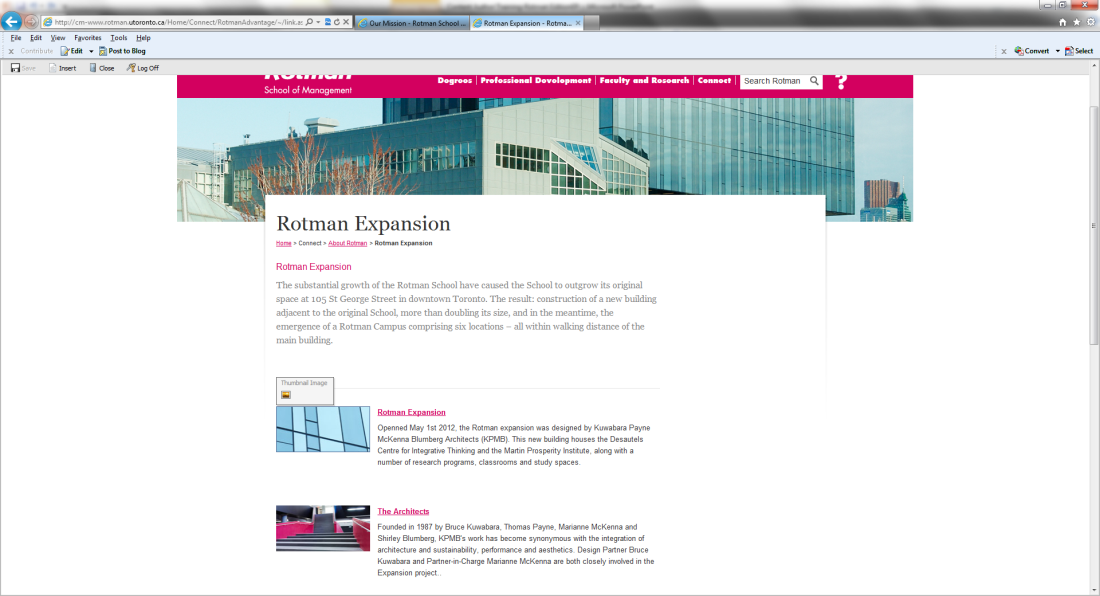 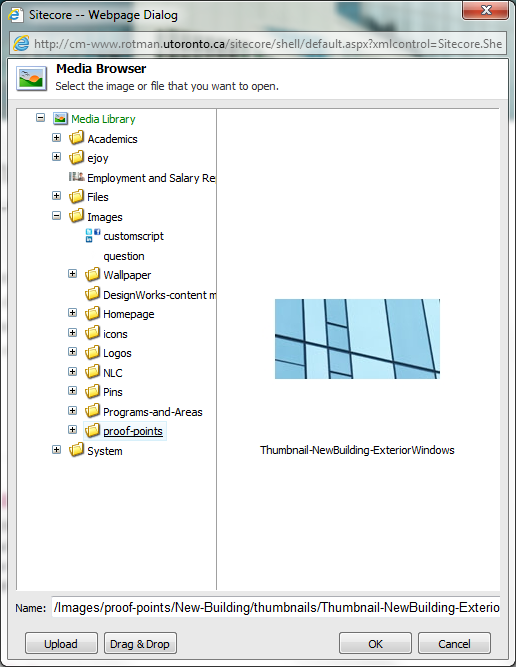 Programs & Areas is for users to store images that are only for their pages
 
Proof Points contains images that are open for anyone to use
Click the image
*Images and files are stored in the media library. The media library is organized by your Program or Area and by Proof Points.
Choose an alternate from the media library
Hit OK!
Adding files
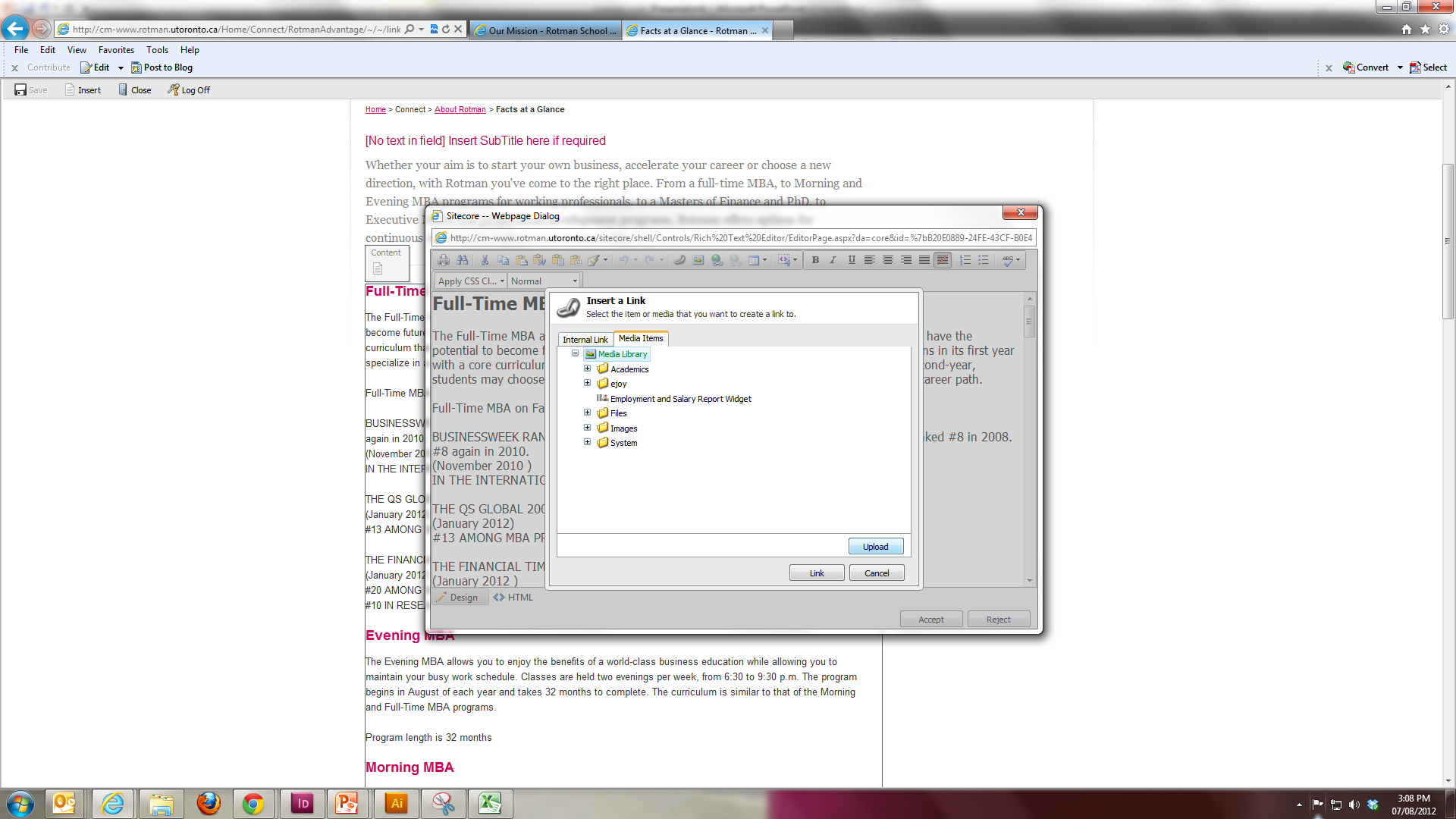 *You can add links to word documents or pdfs – you just need to store the file in the media library first!
5. Save
-to submit your changes
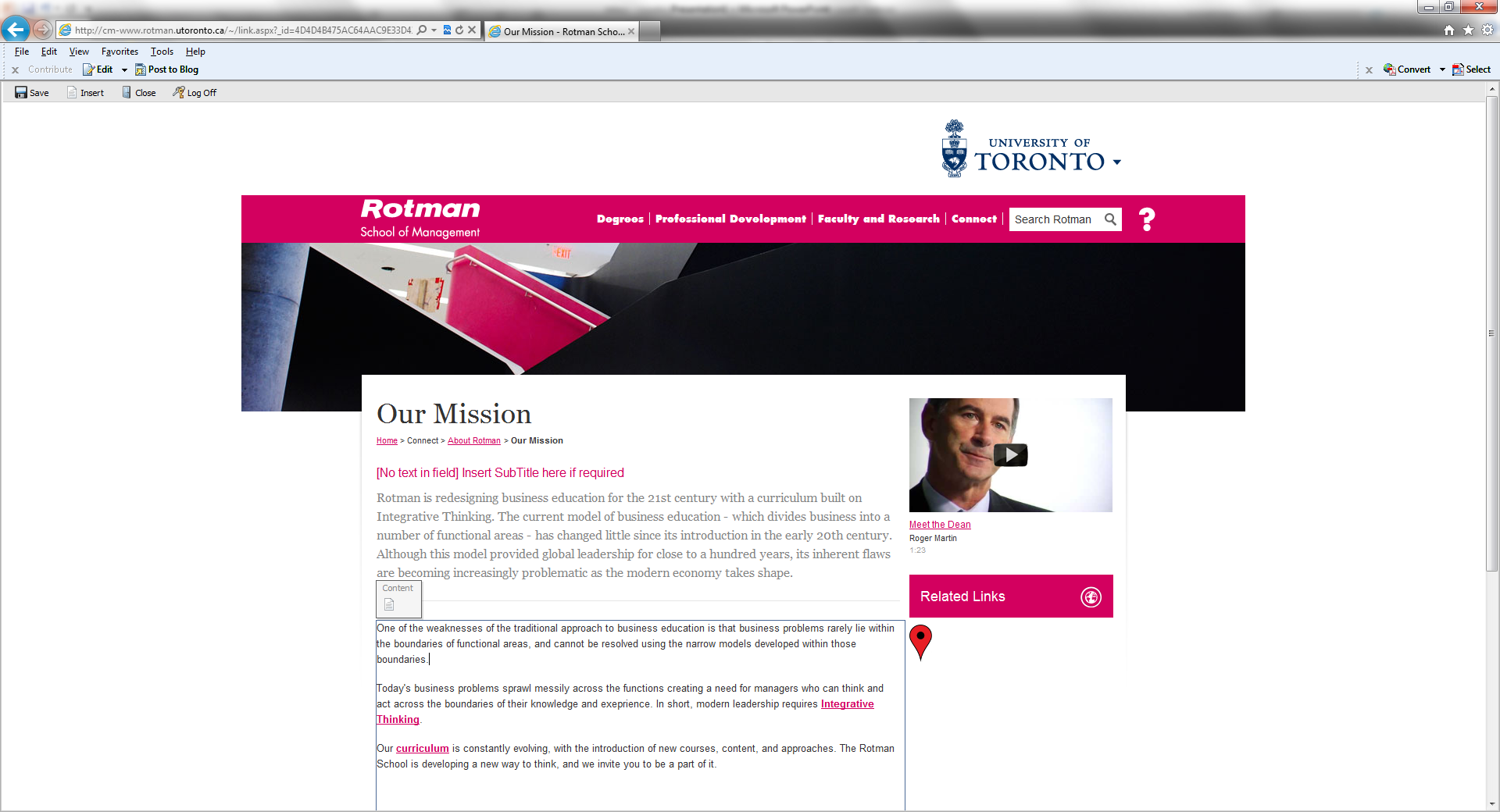 Once you save your changes are entered into the approval process…
The approval process
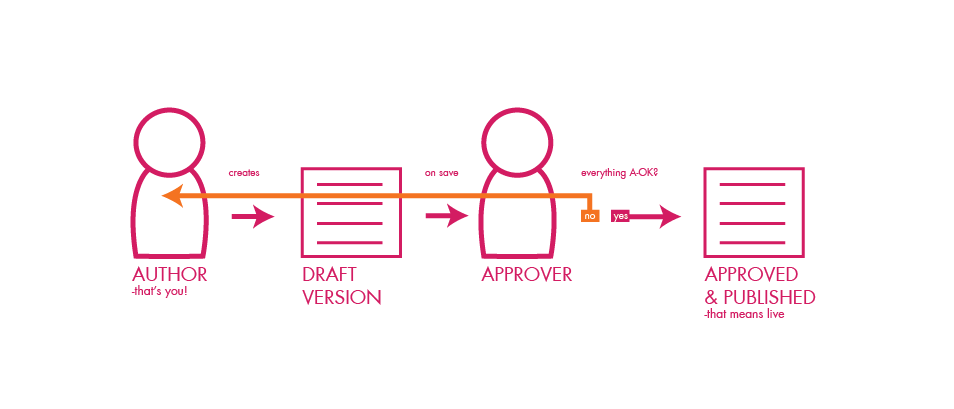 *Publishing cycle – Approved pages are published 3 times a day: 

9am, 1pm & 4pm

That means you won’t see any changes until after this cycle has run.
6. Unlock -final step when you’ve completed your changes
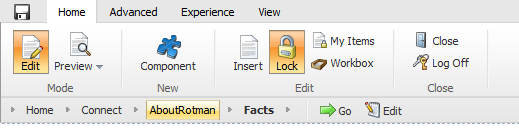 Demonstration time!
We’ll go through the entire process!
Logging in
Editing content
Adding images & files to the media library
Saving our changes
Next Steps & Resources
Logins
Resources
Superusers: Pym Buitenhuis, David Yang, Stephen Watt, Courtney Brownell, Chris Gusen, Amy Fong, Jenn Hildebrandt, Jen Neil-Smith, Sally Smith, Eugene Grichko, Catherine Riddell, Eric Joy
Marketing Team: Pym Buitenhuis, David Yang, Stephen Watt & Courtney Brownell
Academic Areas 
David Yang will continue to set up your events, course information is stored within individual program areas